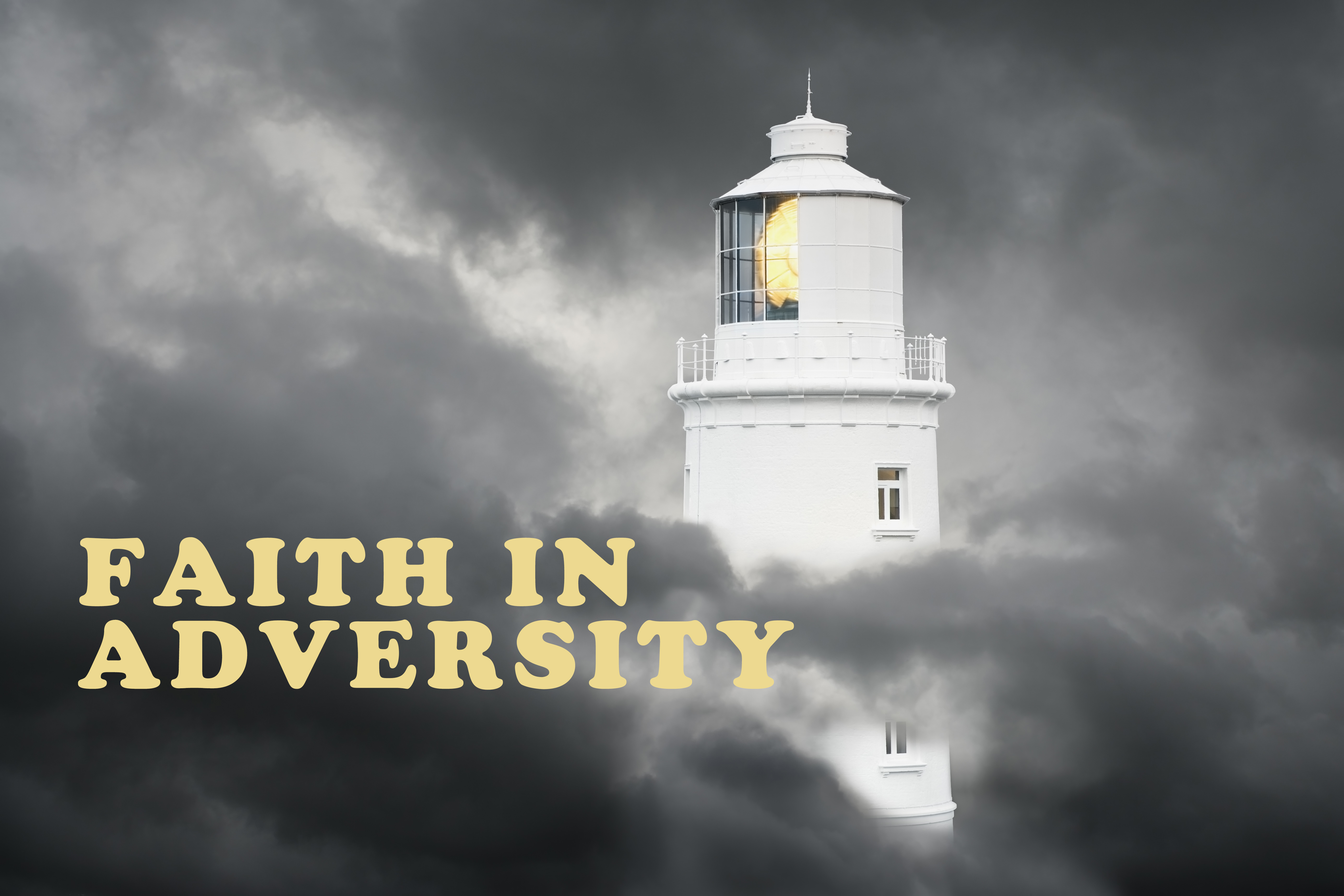 We don’t always have answers for those suffering. Sometimes they just need our presence and not our pretenses.
Your troubles will glorify Him when you remain faithful during the trials. He is faithful so we can be also.
Date:


Time:



Location:
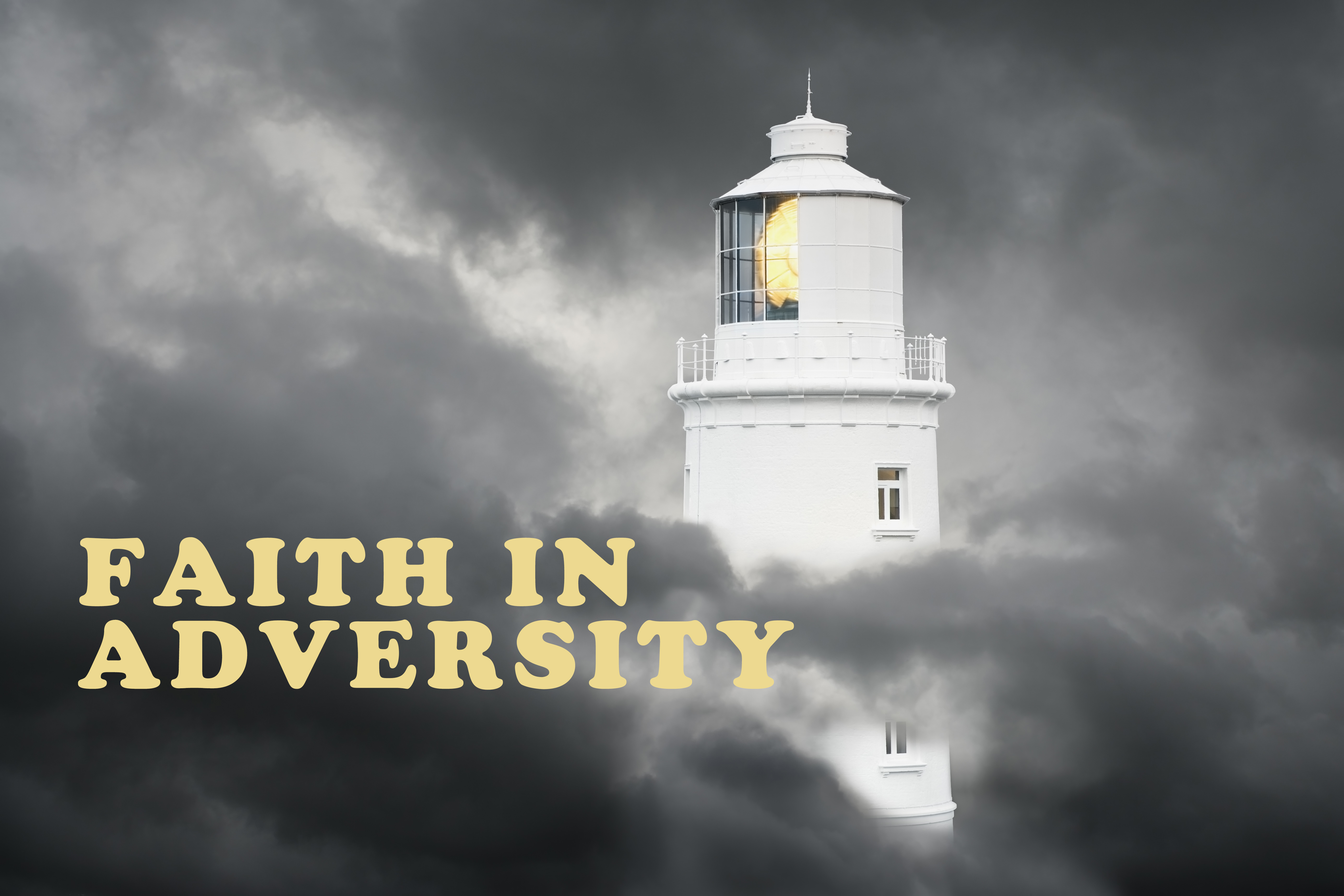